1° JORNADA INSTITUCIONAL2019EPET N° 1 CAUCETE
Reformulación del 
Proyecto Educativo Institucional
PEI
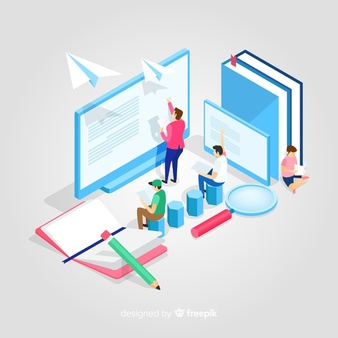 DIAGNOSTICO
Análisis profundo de las Dimensiones Socio-Comunitaria, Técnico Administrativa y Didáctico Pedagógica. (FODA)

En base a:  los resultados del aprender 2016 y 2017, la autoevaluación INET 2016, los acuerdos alcanzados en el PNFS, FARO, el relevamiento estadístico de los últimos tres años y los acuerdos alcanzados en el PEAP
PROPUESTA EDUCATIVA INSTITUCIONAL
Los principios pedagógicos que sustentan esta propuesta, apuntan esencialmente a:
 la implementación del currículo,
 la transformación de la práctica docente,
 el logro de los aprendizajes 
y la mejora de la calidad educativa
Retomando lo trabajado en el abordaje territorial de la jornada “Devolución de Resultados Aprender 2017” y Proyecto Provincial "La autoevaluación-El camino para la construcción del PEI"
Se toma como eje vertebrador el organigrama institucional del establecimiento que se encuentra al ingreso del mismo, y que nos señala como se organiza esta comunidad educativa.
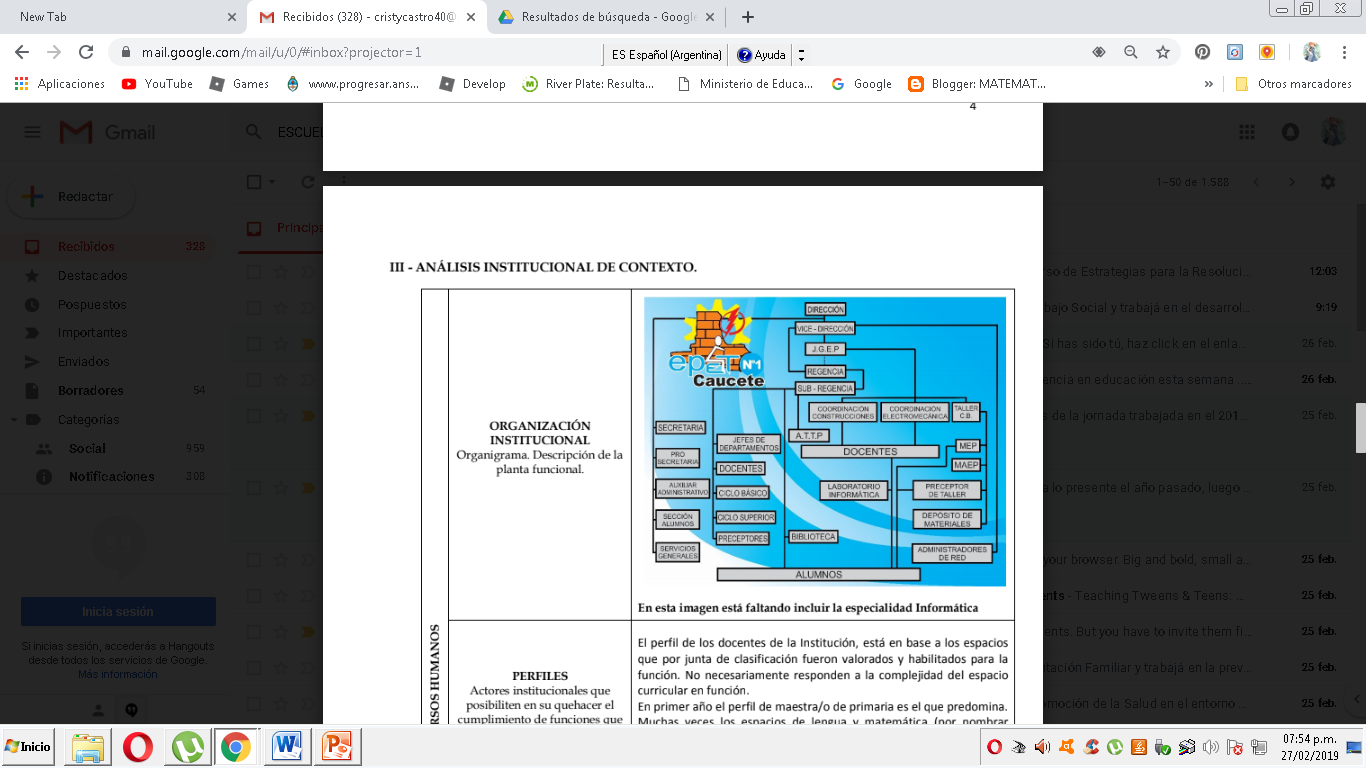 Se trabajaron en una primera instancia aspecto que involucran
“Los espacios curriculares que presentan mayor dificultad para su acreditación”

“La comunicación entre los docentes y el equipo de conducción”
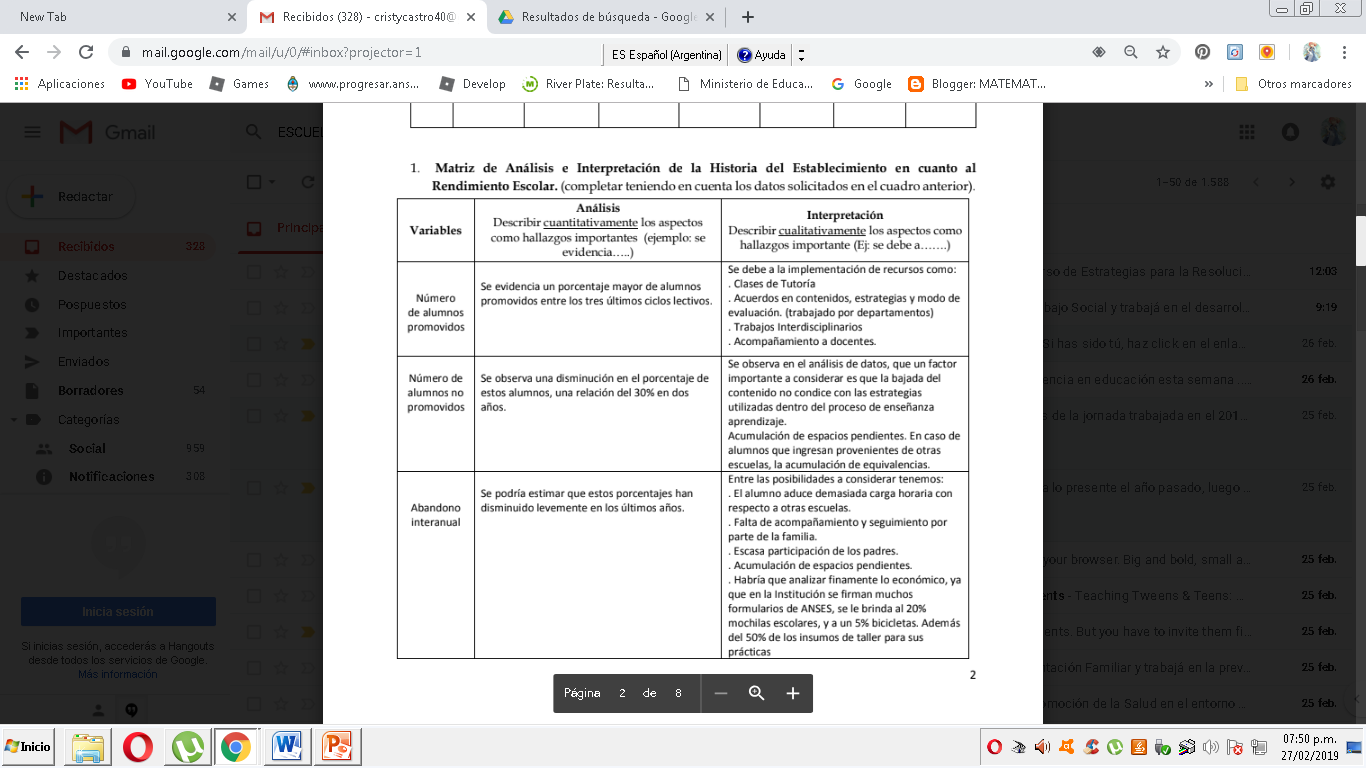 PROBLEMÁTICAS CON LAS QUE SE DEBE TRABAJAR
La articulación entre espacios de la FT y la FTE, (especialmente en las tecnicaturas)
 La planificación del proceso de enseñanza y aprendizaje, aplicando: 
Recursos TIC (en profundidad).
 Resolución de situaciones problemáticas. 
Interdisciplinaridad 
PCI
 Lineamientos Institucionales 
Contenidos transversales
La repitencia en el Ciclo Básico y elevado ausentismo en las mesas de exámenes. 
La falta de acompañamiento de los Tutores y participación de la familia en la vida escolar. 
El desgranamiento de la matrícula a lo largo de los años de escolaridad. 
La falta de nivelación en los alumnos que ingresan a primer año.  
La articulación con el sector socio-productivo para la realización de práctica profesionalizantes. 
El sistema administrativo para la gestión de docentes y alumnos.
En un primer momento analizamos la problemática que presentan los espacios curriculares con mayor dificultad al momento de la acreditación que son: Lengua y Matemática.        

 Área Matemática   Se propone fortalecer el proyecto institucional del área Matemática, que se basa en la resolución de problemas. 

Buena parte de los errores en la resolución de problemas, lo constituye la dificultad de comprensión lectora e interpretación  de situaciones por parte del alumno.
MATEMÁTICA
LÍNEAS DE ACCIÓN: 

Establecer acuerdos teóricos y metodológicos para la resolución de problemas

Incorporar métodos y materiales didácticos al área. Acordar la jerarquización de contenidos
Lengua los alumnos presentan dificultades para comprender lo que leen, siendo observable la falta de reconocimiento de las   ideas principales y las palabras claves, lo que incide en no poder realizar resúmenes y gráficos de textos principalmente expositivos.
LÍNEAS DE ACCIÓN:

Establecer acuerdos teóricos y metodológicos  para 
el análisis de textos.

Trabajar de manera sistemática y explicita los modos
 de organizar  de textos y ejercitarlos en todas las áreas 

Motivar la práctica que lleva a realizar 
esquemas y resúmenes.
PROPUESTA DE TRABAJO 2019:

Trabajo por Capacidades.
Incorporación de todo lo aprendido en los últimos años.
Articulación entre áreas. Proyectos interdisciplinarios
Proyectos específicos
Secuencias didácticas
Trabajar con los lineamientos institucionales:
Resolución de problemas
Autoevaluación
Establecer criterios de evaluación por áreas.
 Incorporar estrategias innovadoras en el aula.
Trabajo conjunto con los tutores de cada curso y división.
LA COMUNICACIÓN ENTRE DOCENTES Y EQUIPO DE CONDUCCIÓN 

En la institución la información está concentrada en un solo punto de encuentro. 
 Se utilizan distintos canales para la comunicación. 
 El docente se interesa por notificarse.  
El PEI (Proyecto Educativo Institucional está al alcance de todos).  
El docente prefiere notificarse de manera online. 
 El docente solicita el PEI para su lectura.  Los docentes sugieren mejoras para este proceso.
  La información presentada es difícil de interpretar.
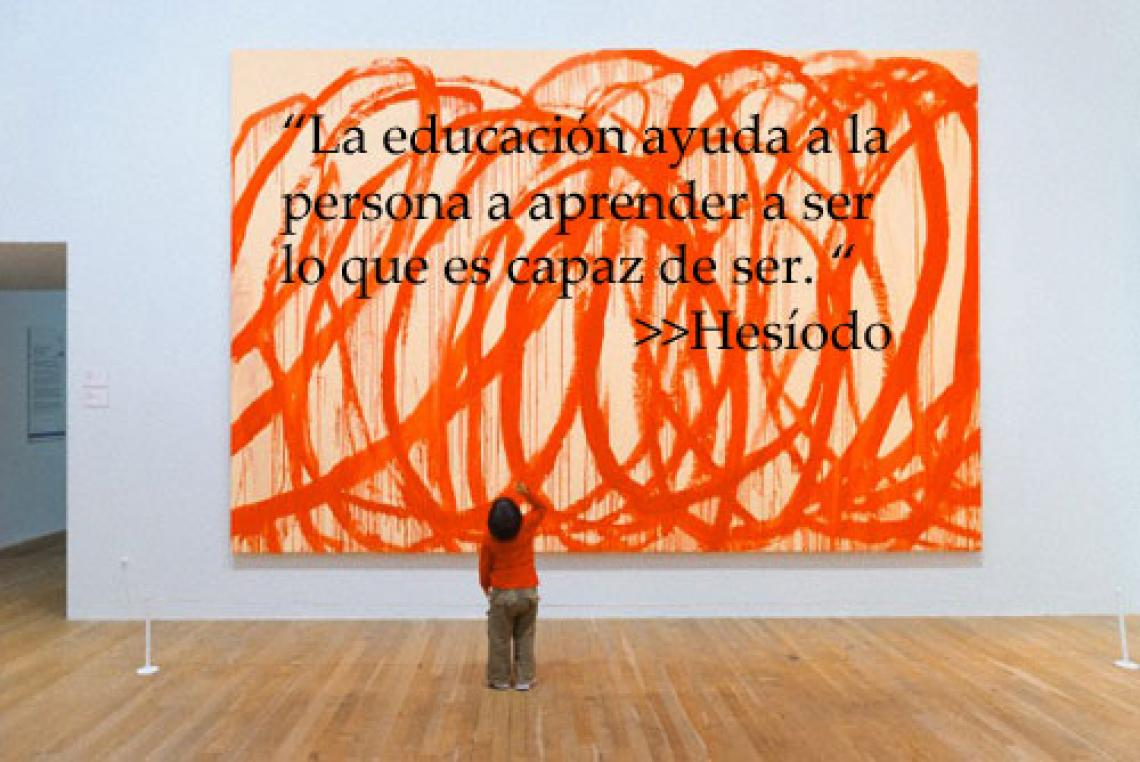